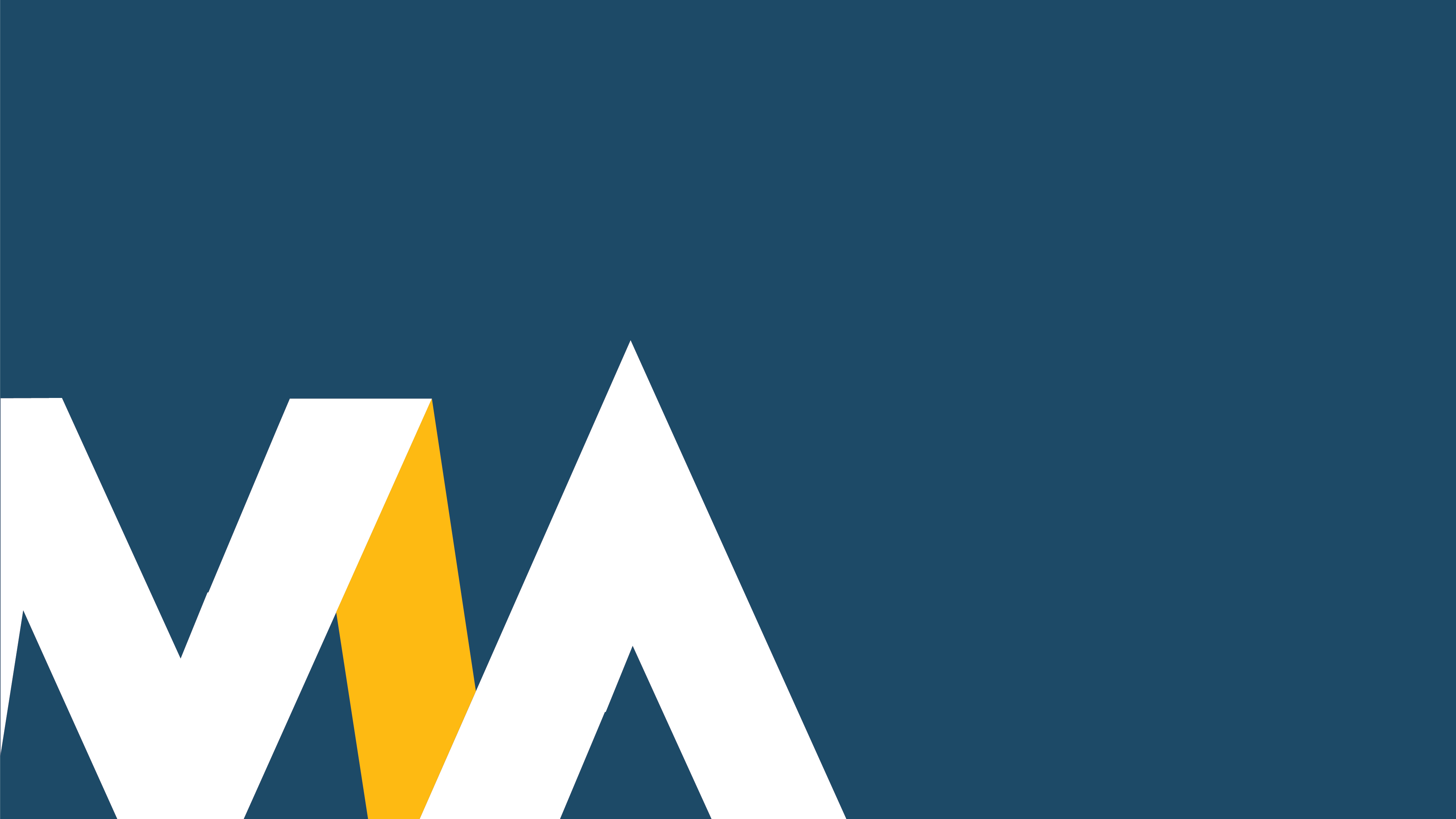 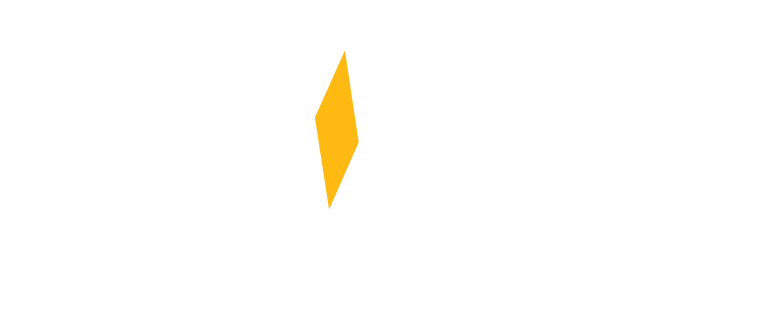 SMART PROCUREMENT & LOGÍSTICA
Somos referência no mercado  de procurement e logística.
Reconhecidos como uma empresa moçambicana  ágil, inovadora e com soluções customizadas para  os nossos clientes.
Misão
Valores
Eficiência - buscamos executar as nossas  actividades de modo correcto e atempado;

Comprometimento - estamos  comprometidos com os nossos clientes, as  suas necessidades, prioridades e sucesso.

Foco no cliente – Colocamos as necessidades  e expectativas dos nossos clientes e parceiros  de negócios em primeiro lugar.

Flexibilidade – Trabalhamos com diversas  actividades, mudando de estratégias e  tentando novas possibilidades para atingir  resultados.

Confiança - cultivarmos a confiança e  honramos os nossos compromissos.

Qualidade- Procuramos continuamente  a melhoria dos nossos processos e  procedimentos.
Tornarmo-nos referência no mercado de  procurement e logística sendo reconhecida  como uma empresa moçambicana ágil,  inovadora e com soluções customizadas para  os nossos clientes.
Visão
Fornecer soluções de procurement e logística  com segurança e excelência por meio de  pessoas qualificadas, agregando valor aos  clientes, accionistas e parceiros, visando a  sustentabilidade do negócio.
A sua parceria  a longo prazo
Somos uma empresa 100% Moçambicana focada  em oferecer serviços de compra, gestão de  stock, armazenamento e distribuição dos  mais variados produtos, para as indústrias  de Petróleo e Gás, Mineração, Construção e  indústria de bens e consumo.

Trabalhamos com os principais fornecedores  e tradings de Moçambique, África do Sul,  França, Emirados Árabes, dentre outros  parceiros no Brasil, Europa e Ásia.

Temos mais de 100 trabalhadores directos e  indirectos presentes em Moçambique, África  do Sul, Dubai e Brasil.
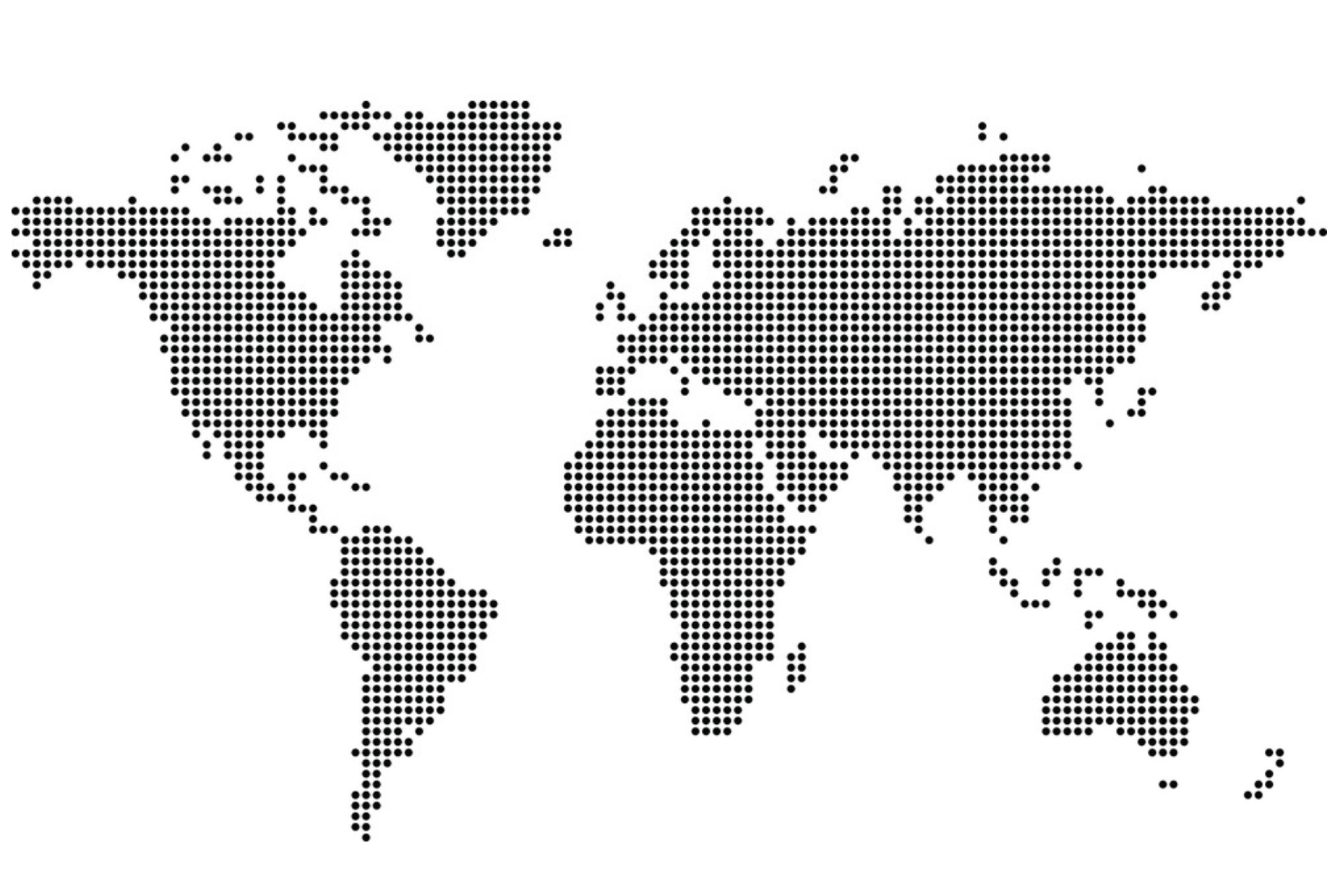 Dubai
Afungi
Pemba
Tete
Nacala
Maputo
Johannesburg
Nosso portfolio
Venda e destruição de EPIs e equipamentos de segurança
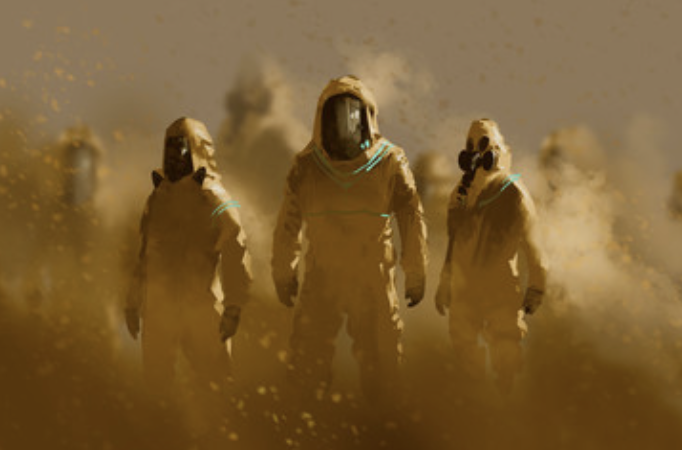 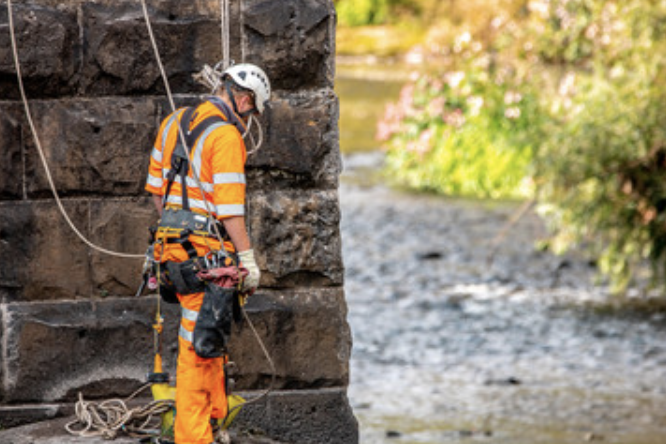 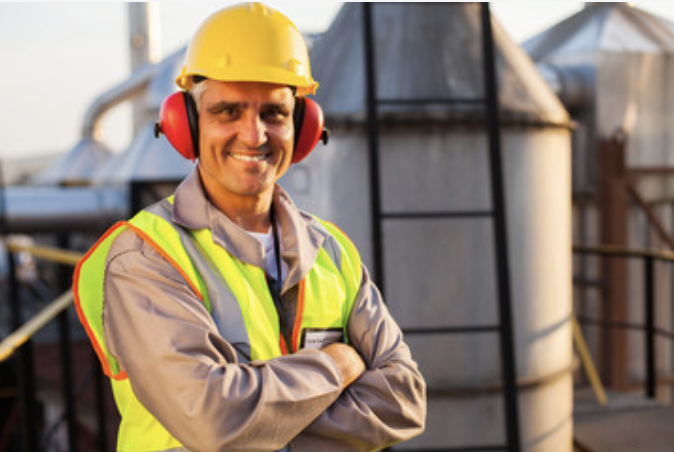 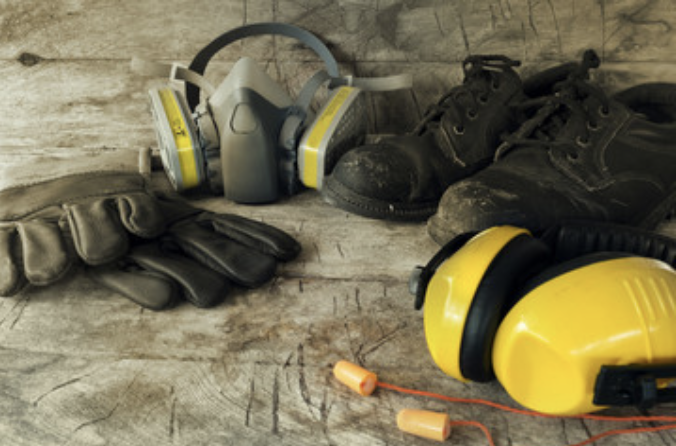 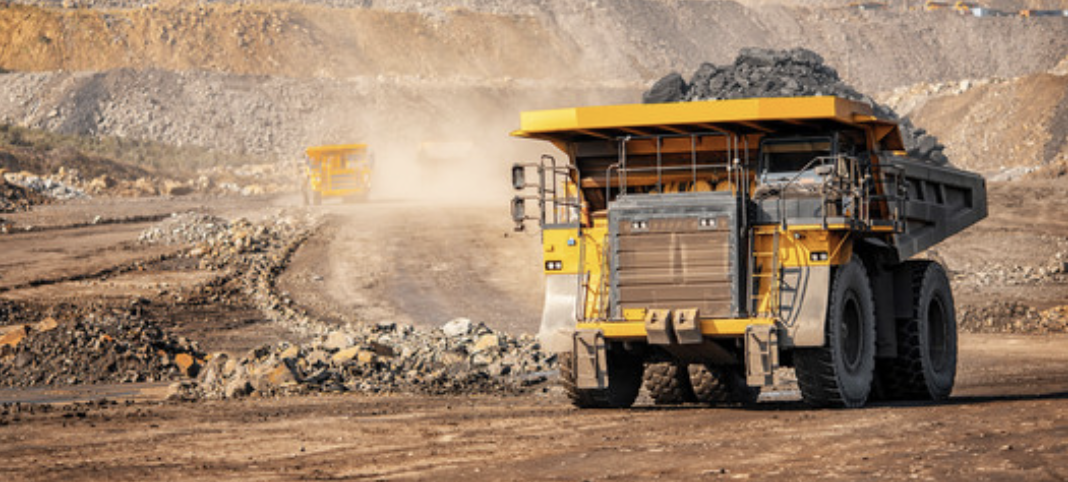 Procurement para indústria mineira, oil & gas e bens de consumo
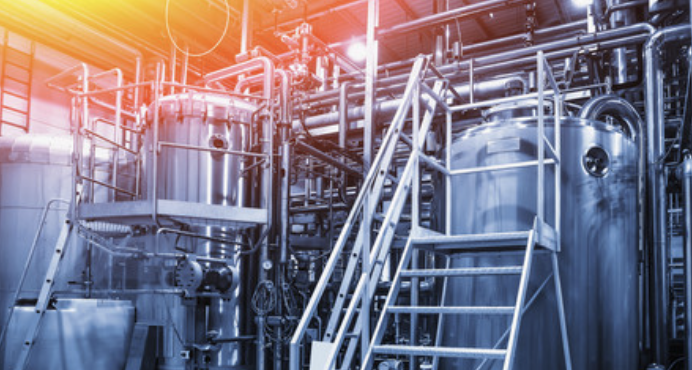 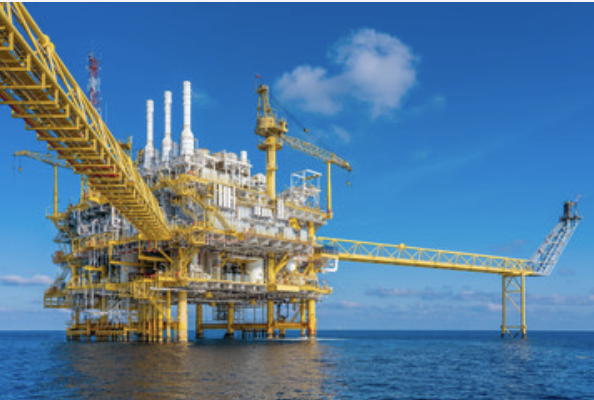 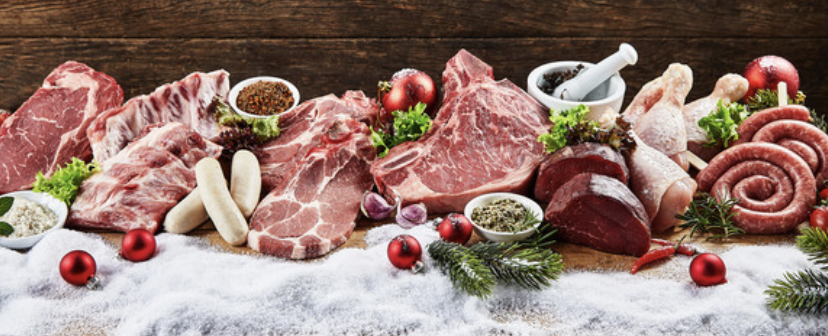 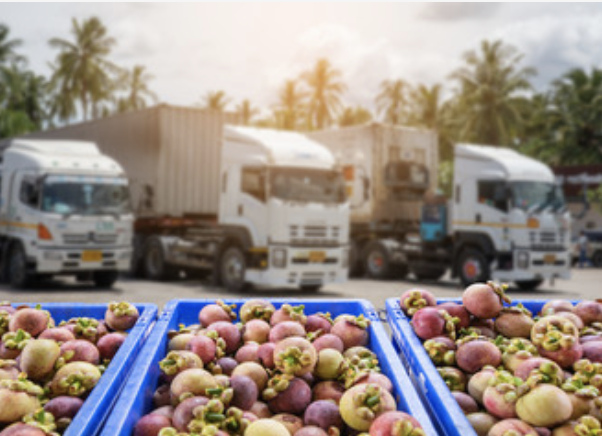 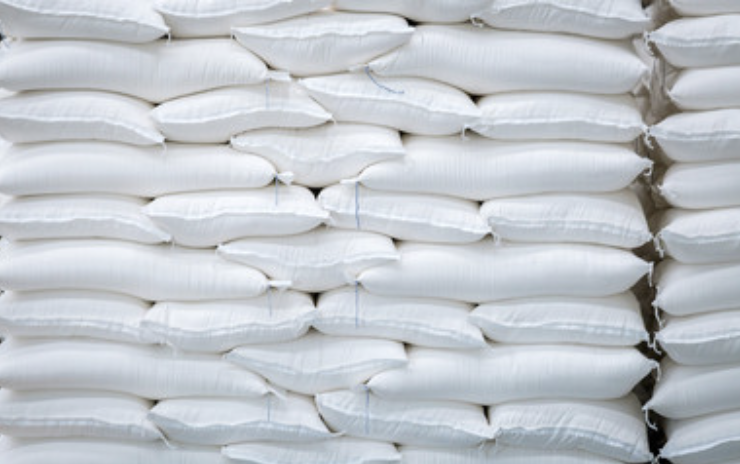 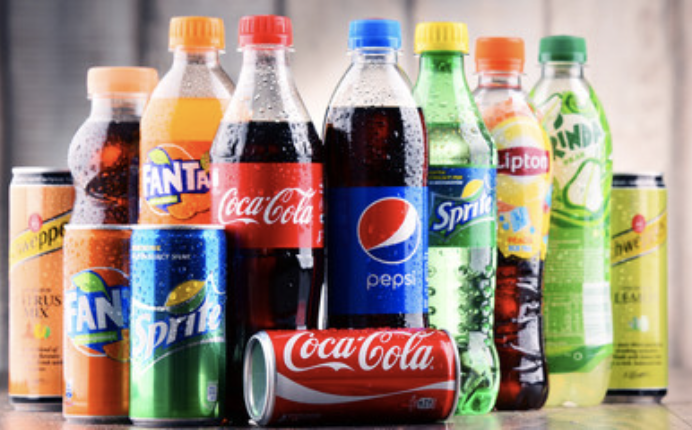 Venda e distribuição de alimentos em todo território nacional
Fornecimento de EPI’s e uniformes para mais de 10 mil trabalhadores;
Contratos correntes de EPI’s, peças, filtros, e diversos com multinacionais em diferentes setores do mercado;
Relação comercial com as principais empresas na área de mineração e Oil & gas em Moçambique;
.
Desenvolvimento de novos negócios através das empresas subsidiárias na África do Sul e oriente médio.
Parceiros
Clientes
Distribuidor em Moçambique
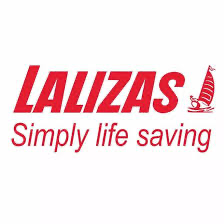 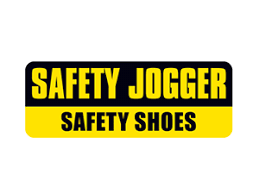 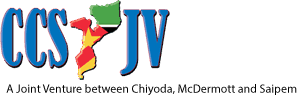 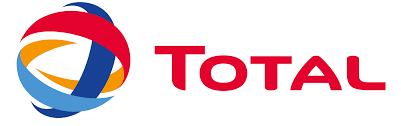 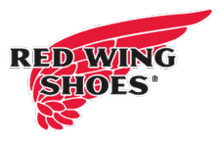 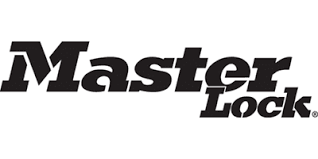 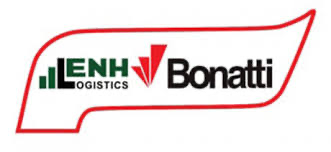 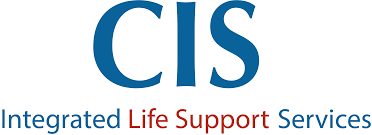 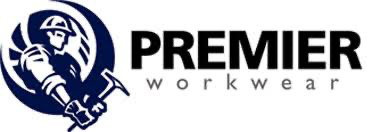 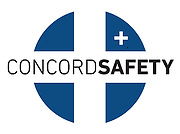